What is the Board’s Role in Governance?
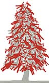 Set and, as needed, modify the vision, mission, and values of the school
Protect the special character/values of the school
Ensure a sensible and feasible strategic plan
Approve and monitor the annual plan
Develop and review the general policy direction
Monitor and evaluate student learning outcomes
Appoint, assess the performance of, and support the principal
Act as a good employer
Oversee, conserve, and enhance the resource base
Approve major policies and programme initiatives
Manage risk
Commit to a programme of professional development that includes new trustee induction
Build a broad base of community support
Exercise governance in a way that fulfils the intent of the Treaty of Waitangi by valuing and reflecting New Zealand’s dual cultural heritage
Provide financial stewardship
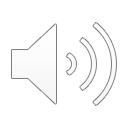 Waiata Shores Development
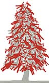 650 -680  houses / dwellings
Built in 7 stages across about 7 years.
First houses being completed and occupied late in 2018
When fully developed, the Ministry modelling has indicated 150 students of Primary School age, attending a local Primary School.
Conifer Grove has 1350 with the school’s current role 500 we could see 200-250
To put this in perspective, Conifer Grove currently ranges between 500 – 540 students on the roll.
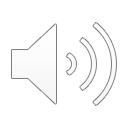 What About the High School?
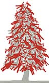 The Conifer Grove School zone is part of the Rosehill College Zone.

So, yes – if Waiata Shores is zoned for Conifer Grove School, then they will be eligible to attend Rosehill College.

Rosehill College has been directed by the Ministry to amend their zone to include Waiata Shores.
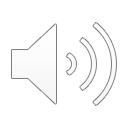 Themes from Feedback so Far (around 50 submissions to date)
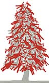 Concerns around Safety – due to traffic congestion around the School in the morning and afternoon.
Concerns around School character – due to loss of Green Space due to extra Class Spaces requirements (likely 6 class spaces).
Concerns around student to teacher ratios – overcrowding.
Concerns around road access for Waiata Shores families to Conifer Grove School
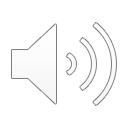 Opportunities & Possibilities
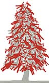 Our School’s Operating Budget / Capital plans only ever allow for maintenance of current assets.   We do a pretty good job of this.
Update & improve facilities
Enhance curriculum & community through increase funding & diversity of students/families.
No money is available for additional development to take us into the 21st Century – such as:
All weather covered sports surface
Upgrading the hall
Improved Tech facilities
Is there an opportunity to make CGS an important community hub?
What would that take?  What would you like to see?
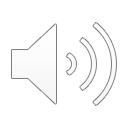 Having your say
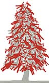 At this time we invite your consideration
About Your issues and concerns
and/or future opportunities and possibilities for Conifer Grove School

Where to from here?
The BoT will review/collate all feedback received (post/email) and recorded here, surmise and communicate with MoE key themes.
Our position could reflect Yes: Yes (with conditions) or No

Who has the final say? 
After due process the Ministry of Education will make the final decision.
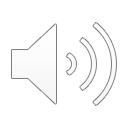